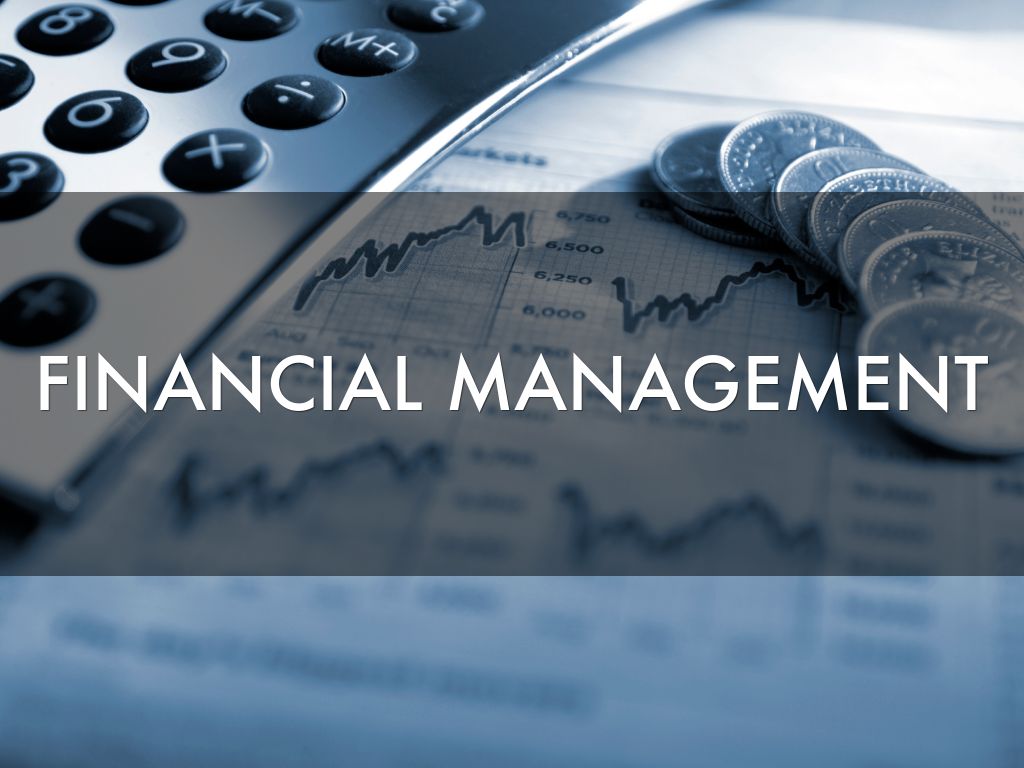 2 CFR 200: Super circular
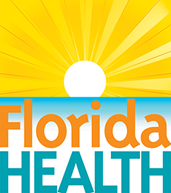 Sponsors of Day Care Homes and Unaffiliated Centers
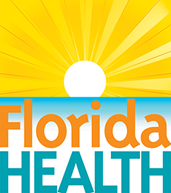 OMB Circulars have been superseded; utilize the Super-Circular when discrepancies appear between the Super-Circular and the 7 CFR 226 and FNS 796-2 Rev. 4
Overview
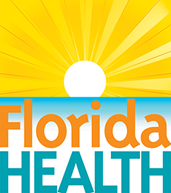 What is new in the 2 CFR 200 that affects the Financial Management Regulations?
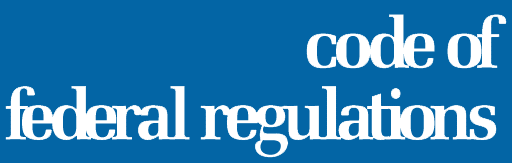 Impact on CCFP Financial Management
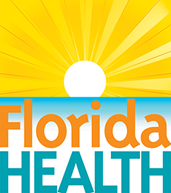 Conflict of interest & mandatory disclosures
Interest
Supplies
Methods of collection, transmission and storage of information
Prior written approval
Indirect cost rates
Depreciation
Single Audit
Internal Controls
Salaries and wages
2 CFR §200.0 and §200.3-.99 Acronyms and Definitions
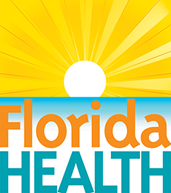 Key definitions added: 
Federal Award; 
Federal financial assistance; 
Non-federal entity; 
Pass- through entity; 
State; 
Subrecipient; 
Contractor
99 broad definitions to put uniformity into all federal programs
2 CFR §200 Should vs. Must
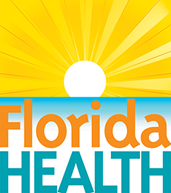 Should = best practices or recommended approach
Must = Required
2 CFR §200.112 & §200.113 Conflict of Interest and Mandatory Disclosure
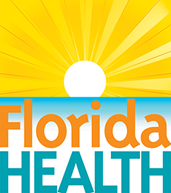 Two new requirements:
Must disclose in writing any potential conflict of interest to the Federal awarding agency.
Must disclose all violations of Federal criminal law involving fraud, bribery, or gratuity violations potentially affecting the Federal award.
2 CFR §200.305 (Subpart D) Interest
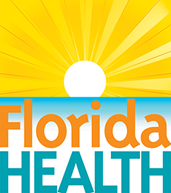 Change in amount of interest earned on federal funds can be retained from $250 to $500.
2 CFR §200.314 Supplies
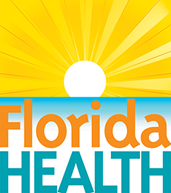 Tangible personal property could be defined as supplies if fall below the threshold for equipment.
Change made to incorporate computing devices as supplies rather than equipment (if under threshold amount).
2 CFR §200.335 Methods of collection, transmission and storage of information
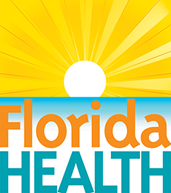 Addresses electronic record requirements
Whenever able, collect, transmit and store Federal award information in electronic formats (pdf, jpeg, etc).
Federal or pass through must always provide or accept paper versions upon request.
2 CFR §200.407 Prior (Written) Approval
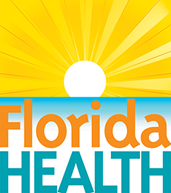 First time Feds actually listed the items that require prior written approval.
2 CFR §200.414 Indirect Cost Rates
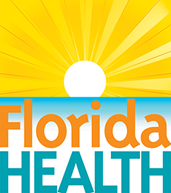 Federal acceptance of already approved IDC
New de minimums rate – provides for a rate of 10% MTDC to agencies that have never had a negotiated rate. Can be used indefinitely.
Negotiated rates must be allowed with pass-through entities.
2 CFR §200.436 Depreciation
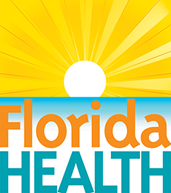 Use allowance no longer accepted
Must use depreciation
2 CFR §200 Subpart F Single Audit
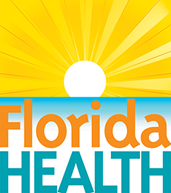 Increases audit threshold from $500,000 to $750,000 in federal expenditures
Modifies how Risk is defined (Low/High)
Audit Findings (§200.516)
FAC sole data warehouse of all Single Audit Reports (§200.36 & §200.512)
Effective for Fiscal Years start after December 26, 2014
2 CFR §200.430 Salaries and Wages
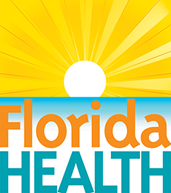 Charges to federal awards must be based on records that accurately reflect the work performed
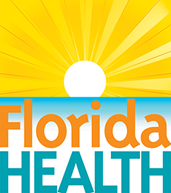 VCA Performance Standards and Internal Controls
From the federal regulation
VCA
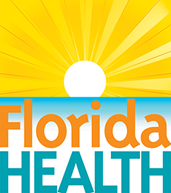 CCFP contractors must be able to account for all CCFP funds.
The federal regulations for the Child and Adult Care Food program, Title 7 CFR Part 226, requires new and existing contractors to meet three specific performance standards directly related to the financial management and accounting of the program.
[Speaker Notes: Accounting is the systematic and comprehensive recording of financial transactions pertaining to a business. Accounting also refers to the process of summarizing, analyzing and reporting these transactions. 

CCFP contractors must be able to account for all CCFP funds.

The federal regulations for the Child and Adult Care Food program, Title 7 CFR Part 226, requires new and existing contractors to meet three specific performance standards directly related to the financial management and accounting of the program.]
VCA
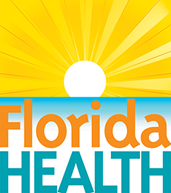 [Speaker Notes: Compliance with the VCA performance standards is required of both applicants to the program and existing contractors. 

VCA is an acronym. Each letter represents one of the three federal performance standards. 

V is for viability. The first performance standard is Financially Viability. The prospective or renewing contractor must have the financial resources to meet all of the Program’s requirements. 

C is for capability. The second performance standard is Administrative Capability. The prospective or renewing contractor must have the staffing and expertise to meet all of the Program’s requirements.

A is for accountability. The third performance standard is Program Accountability. The prospective or renewing contractor must have in place internal controls to assure that Program funds for meals and administrative expenses are properly spent.]
VCA
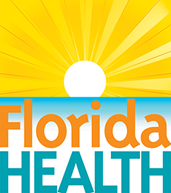 Compliance with these standards must be current, not anticipated or proposed for future operations. 

Existing contractors must be in compliance with these standards.
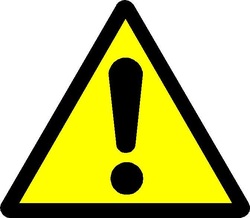 [Speaker Notes: Note that compliance with these standards must be current, not anticipated or proposed for future operations. Organizations applying to participate in the program must meet these standards at the time of application. Existing contractors must remain in compliance with these standards.]
VCA
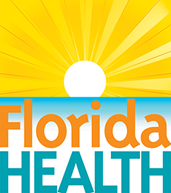 Financial Viability
Methods of Assessment
Demonstration of need and Recruitment
Adequate fiscal resources
Financial history and trends
Budget, revenue and expenses
Recruitment plan, growth of sponsorship
Bank statements, tax returns, audited financial statements
List of revenues and debts
Good/poor standing with other funders
General ledgers
[Speaker Notes: In the review of an organization’s compliance with the VCA standards, the federal regulations require the following items be assessed. For financial viability the assessment will include demonstration of need, recruitment, adequate fiscal resources, financial history and trends, budget, revenue and expenses. Bank records, tax returns, and audits are examples of documents that may be required as part of this assessment.

The administrative capability review will include an assessment of appropriate & effective management practices, adequate number & type of staff, written policies & procedures, and recordkeeping. Organizational charts, job descriptions, operational manuals and employee handbooks are examples of documents that may be required as part of this assessment.]
VCA
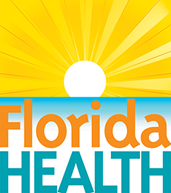 Administrative Capability
Potential Methods of Assessment
Appropriate and effective management practices
Adequate number and type of staff
Organizational chart
Job descriptions
Written policies and procedures
Quality of recordkeeping and documentation
[Speaker Notes: In the review of an organization’s compliance with the VCA standards, the federal regulations require the following items be assessed. For financial viability the assessment will include demonstration of need, recruitment, adequate fiscal resources, financial history and trends, budget, revenue and expenses. Bank records, tax returns, and audits are examples of documents that may be required as part of this assessment.

The administrative capability review will include an assessment of appropriate & effective management practices, adequate number & type of staff, written policies & procedures, and recordkeeping. Organizational charts, job descriptions, operational manuals and employee handbooks are examples of documents that may be required as part of this assessment.]
VCA
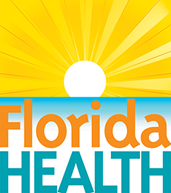 “In ensuring compliance with these performance standards, the State agency should use its discretion in determining…to the State agency's satisfaction that the institution meets the performance standards.”
 - 226.6 (b)(1)(xviii) and 226.6 (b)(2)(vii) – Compliance with Performance Standards
Program Accountability
Internal Controls
Sufficient funding sources, staffing, and recordkeeping
Potential Methods of Assessment
Written Internal Controls
Observed Practices
[Speaker Notes: For program accountability the assessment will include written internal controls, sufficient funding sources, staffing, and recordkeeping. The organization’s written internal controls, as well as its financial and accounting manuals may be required as part of this assessment.

The federal regulations direct the State Agency to ensure compliance with the VCA standards. Per the regulations, “In ensuring compliance with these performance standards, the State agency should use its discretion in determining whether the institution's application, in conjunction with its past performance in CACFP, establishes to the State agency's satisfaction that the institution meets the performance standards.”  See 226.6 (b)(1)(xviii) and 226.6 (b)(2)(vii) – Compliance with Performance Standards, for reference.]
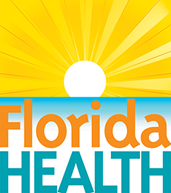 Internal Controls
[Speaker Notes: Internal Controls are the policies, procedures, and organizational structure of an institution designed to reasonably assure that: (a) The Program achieves its intended result; (b) Program resources are used in a manner that protects against fraud, abuse, and mismanagement and in accordance with law, regulations, and guidance; and (c) Timely and reliable Program information is obtained, maintained, reported, and used for decision-making.

Internal Controls are a process, implemented by a non-Federal entity, designed to provide reasonable assurance regarding the achievement of objectives in the following categories: (a) Effectiveness and efficiency of operations; (b) Reliability of reporting for internal and external use; and (c) Compliance with applicable laws and regulations.
Controls]
2 CFR §200.303 Internal controls
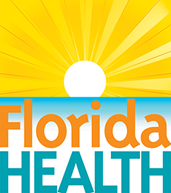 All institutions must:
establish and maintain effective internal control over federal awards that provides reasonable assurance that the non-federal entity is managing the federal award in compliance with federal statutes, regulations and the terms of the award,
comply with federal statutes, regulations and terms and conditions of awards,
evaluate and monitor compliance
take prompt action when instances of non-compliance are identified, and
take reasonable measures to safeguard personally identifiable information and other sensitive information.
2 CFR §200.303 Internal controls
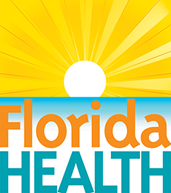 DOH requires the implementation of policies and procedures that:
Safeguard assets from loss or misappropriation 
Check the reliability of accounting data 
Promote operational efficiency
Encourage adherence to prescribed managerial policies
[Speaker Notes: In addition to the federal standards, DOH requires that contractors maintain an adequate system of internal controls through the implementation of policies and procedures that include both accounting and administrative controls. These controls must: 
Safeguard assets from loss or misappropriation, 
Check the reliability of accounting data, 
Promote operational efficiency, and 
Encourage adherence to prescribed managerial policies.]
2 CFR §200.303 Internal controls
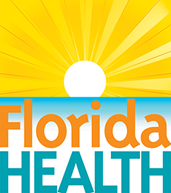 Your internal control system should assure:
Assets are safeguarded against loss 
Transactions are executed in accordance with management's general or specific authorization
Transactions are recorded properly 
There is an adequate separation of duties
[Speaker Notes: Your internal control system should provide reasonable assurance that: 
Assets are safeguarded against loss from unauthorized use or disposition
Transactions are executed in accordance with management's general or specific authorization 
Transactions are recorded properly to permit preparation of financial reports, and 
There is an adequate separation of duties.]
2 CFR §200.303 Internal controls
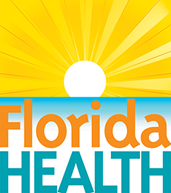 Application of the 2 CFR §200.303 
Written internal controls to ensure that program objectives are being met will be collected and examined in the near future.
2 CFR §200.303 Internal controls
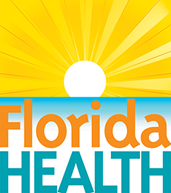 What to do:
Review this section in detail.
Read through the Committee of Sponsoring Organizations of the Treadway Commission (COSO) Framework to evaluate your organization’s existing internal control structure against these standards.
Update or enhance internal controls where needed.
Communicate any changes in internal controls to all employees and ensure they are implemented.
Have an updated, documented internal control manual when DOH requests this information in the upcoming months.
Internal Controls
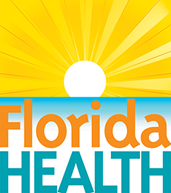 [Speaker Notes: To demonstrate the difference between a policy, a procedure, and a control, keep in mind the following. Policy is what you do. Procedure is how you do it. Internal Control is how you ensure that the Policy is completed in accordance with established Procedure.

When non-compliance is noted during a review, this may be an indication that the organization’s Policies, Procedures, and/or Internal Controls are weak or ineffective. Corrective Action will often include revisions to current processes.]
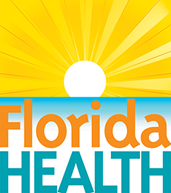 Each Compliance Requirement should have an associated Policy, Procedure, and Internal Control
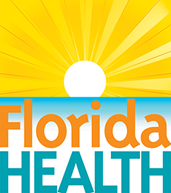 When non-compliance is noted during a review, policies, procedures, and/or internal controls are weak or ineffective!
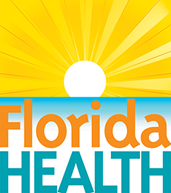 Thank you!